Keeleõpe keelekeskkonnas (eesti keel kui teine keel)
Juhendaja: Tiina Rüütmaa				 
Liikmed: Monika Blagi, Alina Boiko, Epp Ehasalu, Kristina Holostõhh, Helis Ilumäe, Kai Käärik, Stefany Kaljut, Monika Kihuoja, Oona Koplimäe, Anna Lugenberg, Martin Lukas, Ene McLaughlin, Celyn Pirs, Anastassia Sinkevitš, Maria Trifonova, Hanna Veiert, Julia Voronina
TEEMAD
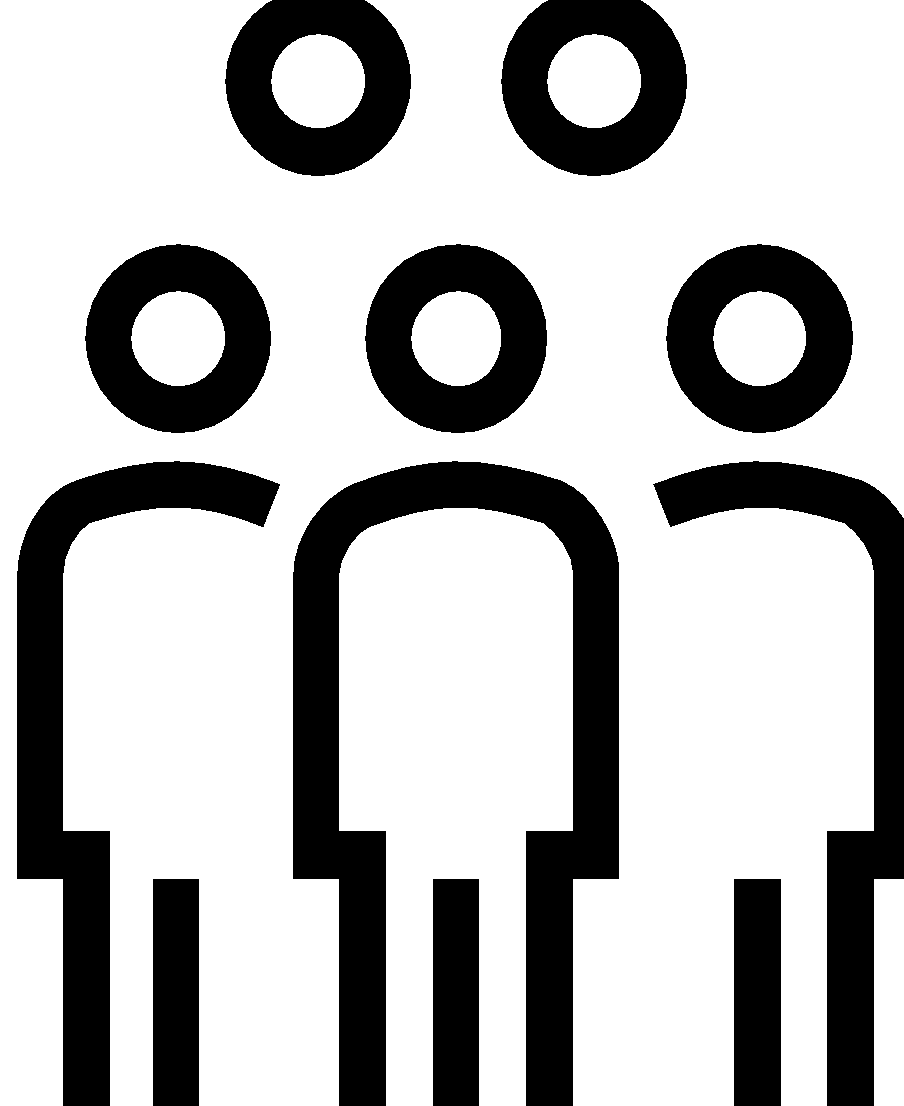 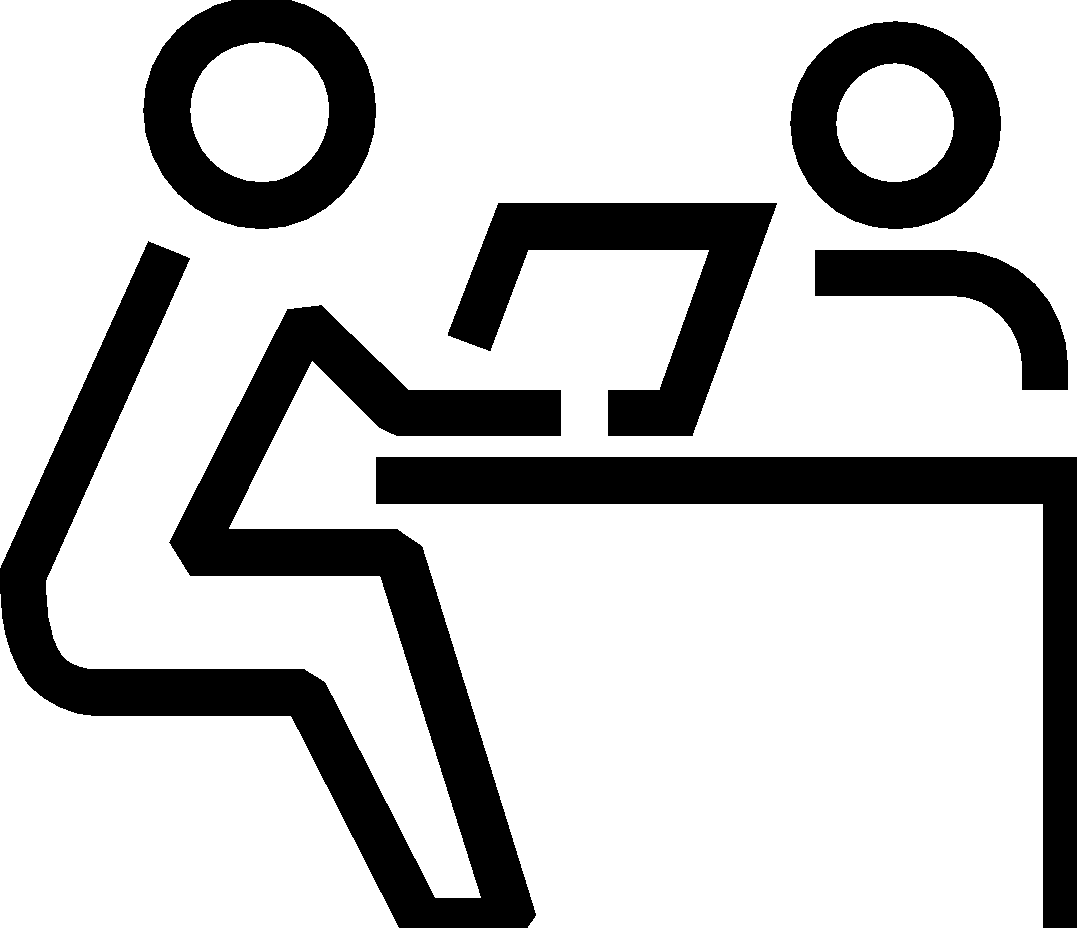 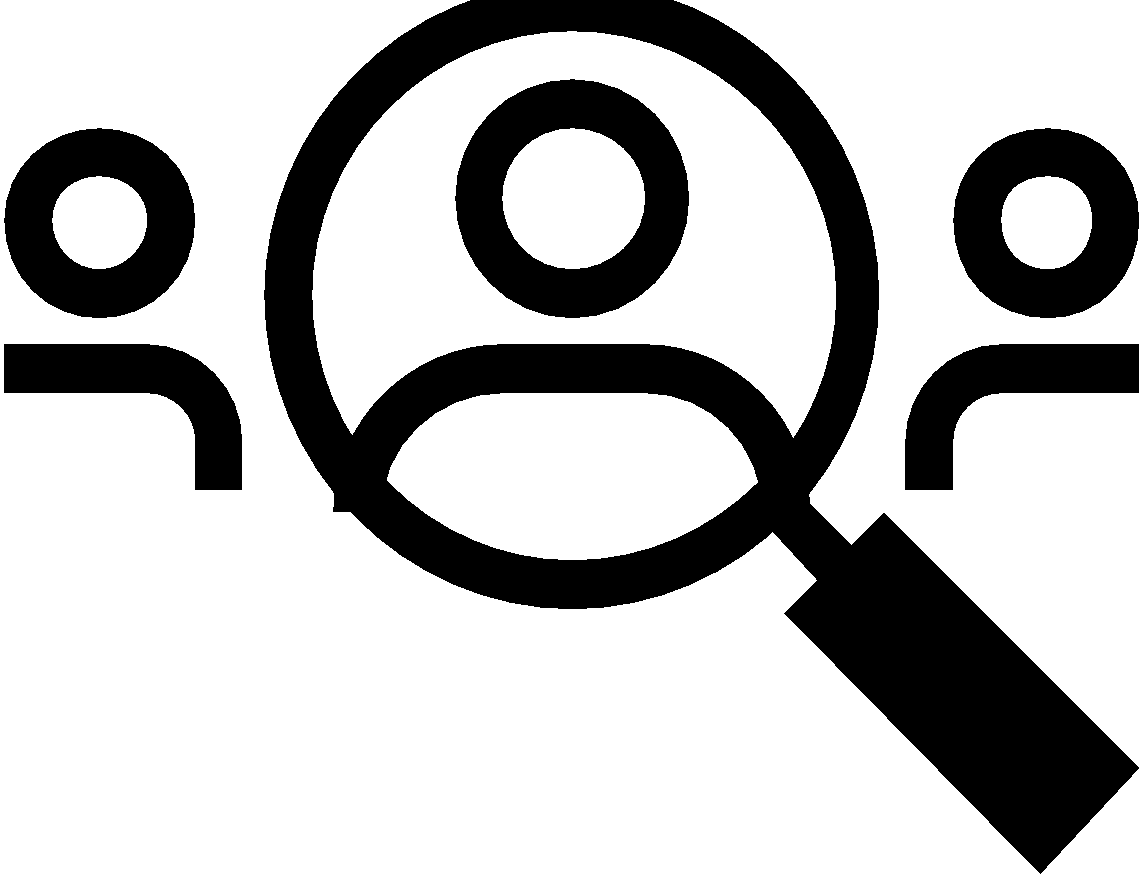 Tiimiliikmed ja erialad,
juhendajad
Projekti eesmärk ja olulisus
Tegevuste rakendamine ja projektiga seotud sidusrühmad
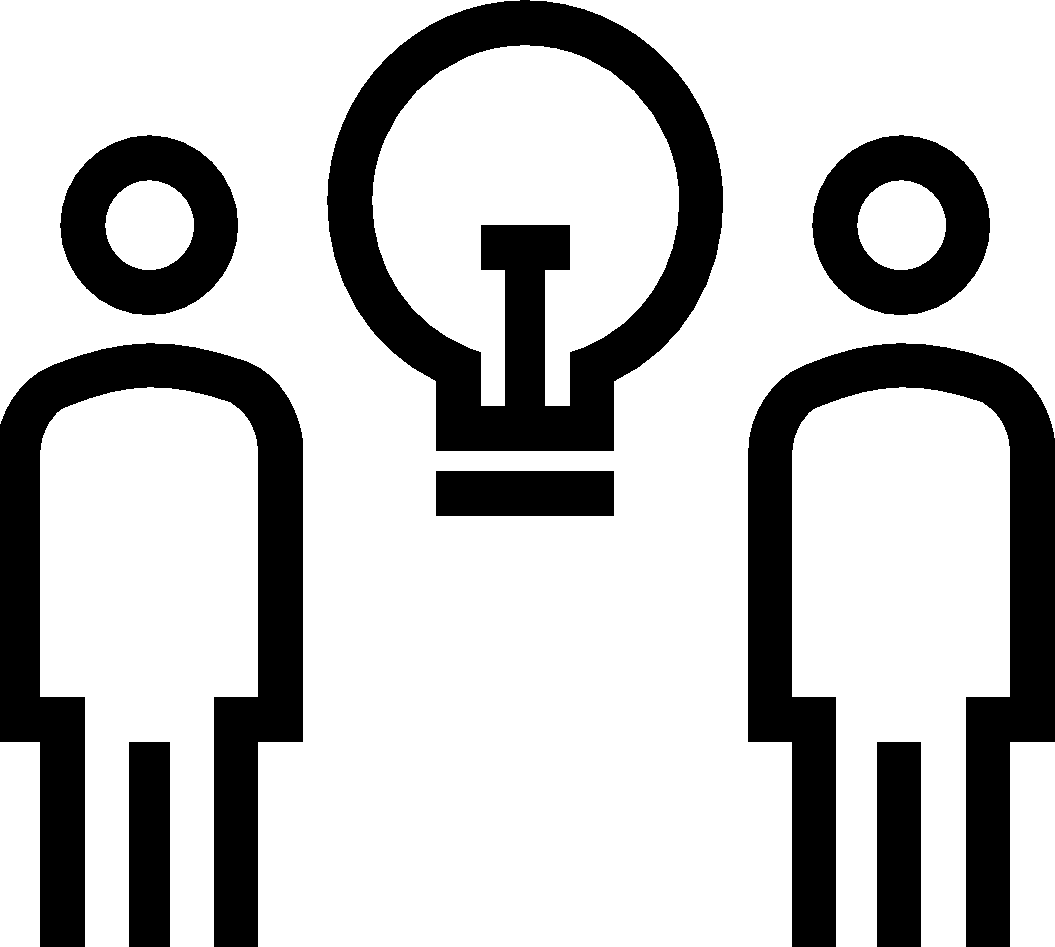 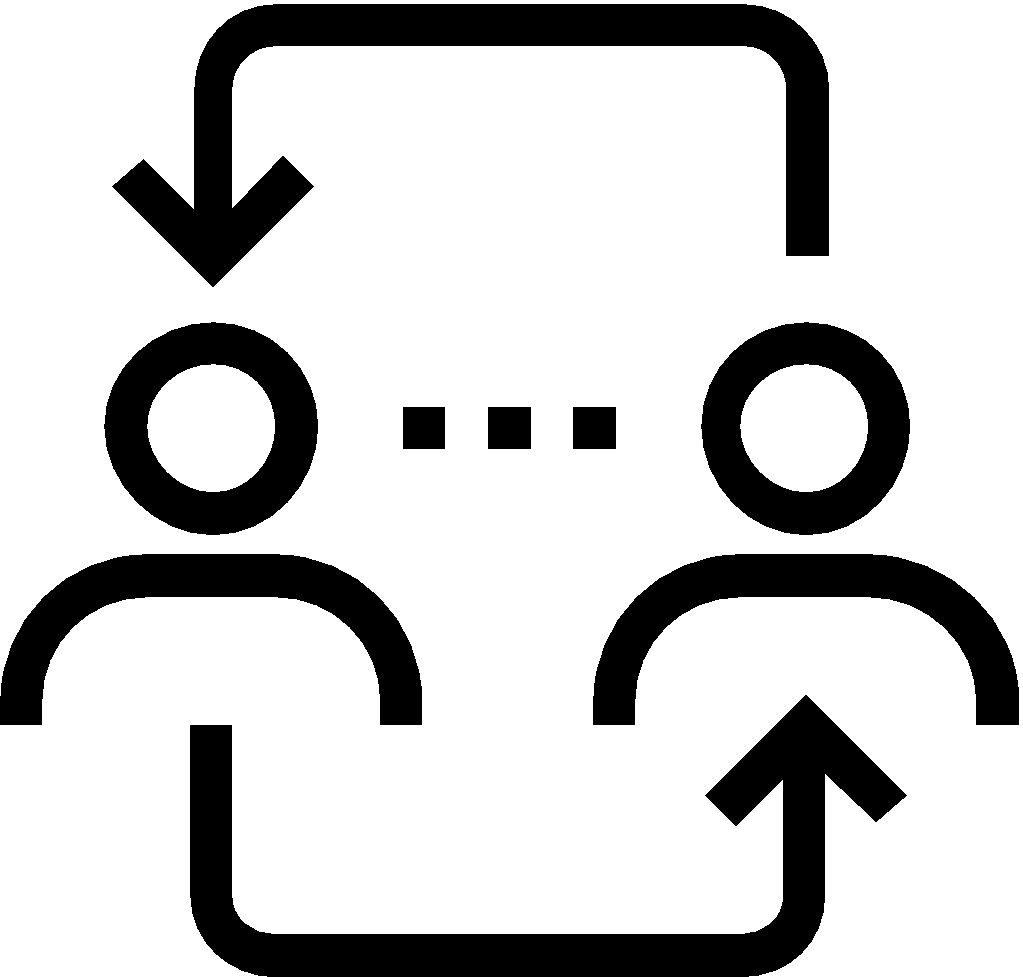 Projekti teaduspõhisus ja interdistsiplinaarsus
Väljakutsed ja küsimused
PROBLEEM
Keeleõpe on enamasti traditsiooniline.
Ei omandata suhtluspädevust, mis on tänapäeva keeleõppe põhieesmärk.
See kehtib ka eesti keele kui teise keele õppes: keelt õpitakse sageli ainult keeletunnis ja keelekeskkonna võimalused jäetakse täielikult kasutamata.
LAHENDUSKeeleõppes tuleks panna rohkem rõhkukeele kasutamisele keelekeskkonnas ning suunata õppijaid katsetama keelekeskkonna võimalusi keele omandamisel.
EESMÄRK JA OLULISUS
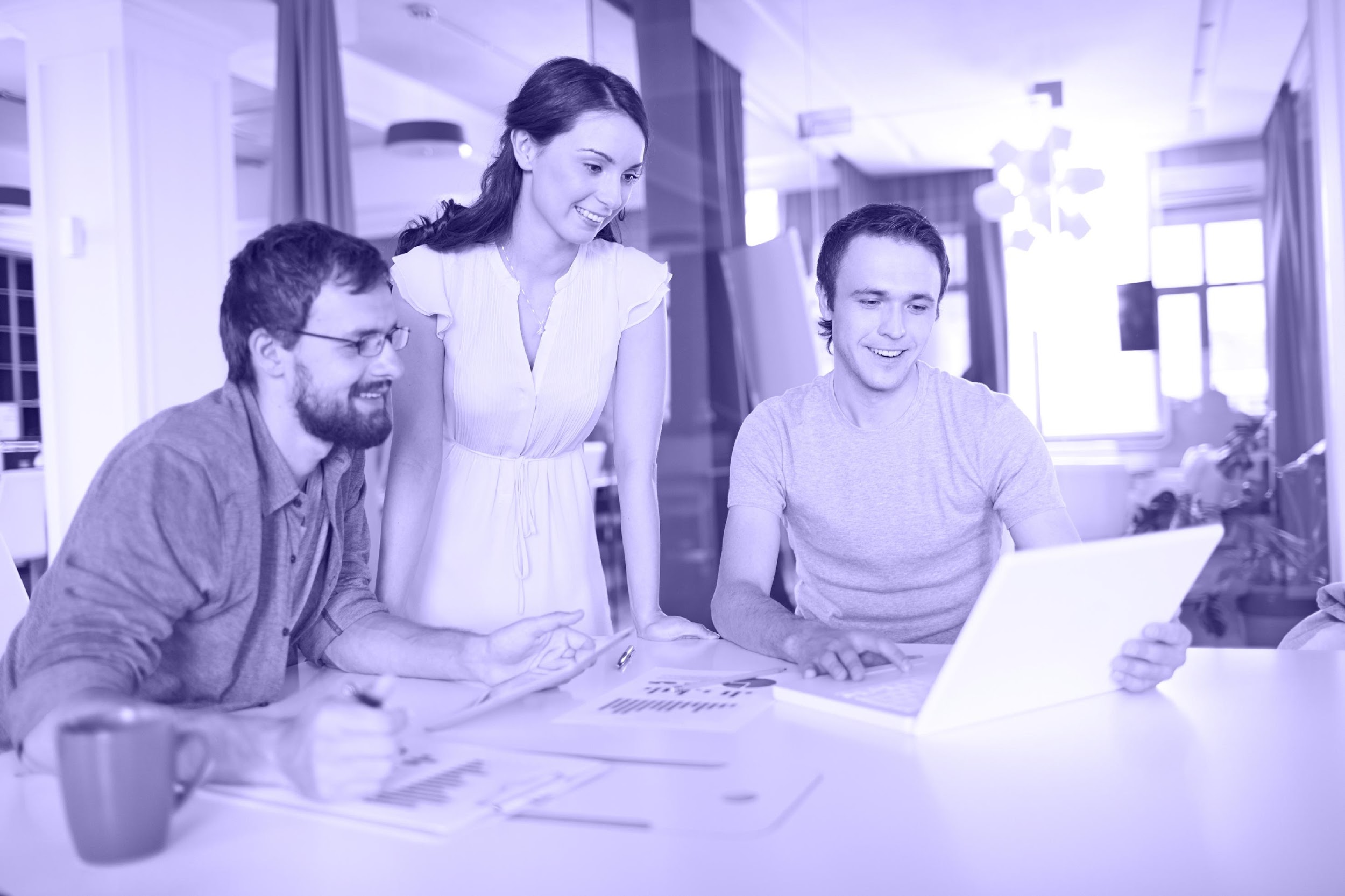 Projekti eesmärgid
LUUA ÜLESANDED, 
mis valmistavad keeleõppijaid ette keelekeskkonnas hakkama saamiseks ja toetavad neid autentsetes suhtlusolukordades;
mida keeleõpetajad saavad kasutada oma õpilasi  keelekeskkonda suunates.
NÄIDATA, et
meil kui eesti keele kõnelejatel on oluline roll eesti keele kui teise keele õppija toetajana keelekeskkonnas.
[Speaker Notes: Probleem on:
 - Lahendust nõudev küsimus
 - Takistus, väljakutse
 -  Vastuolu

Kuula: Ülo Vooglaid, Mis on probleem?]
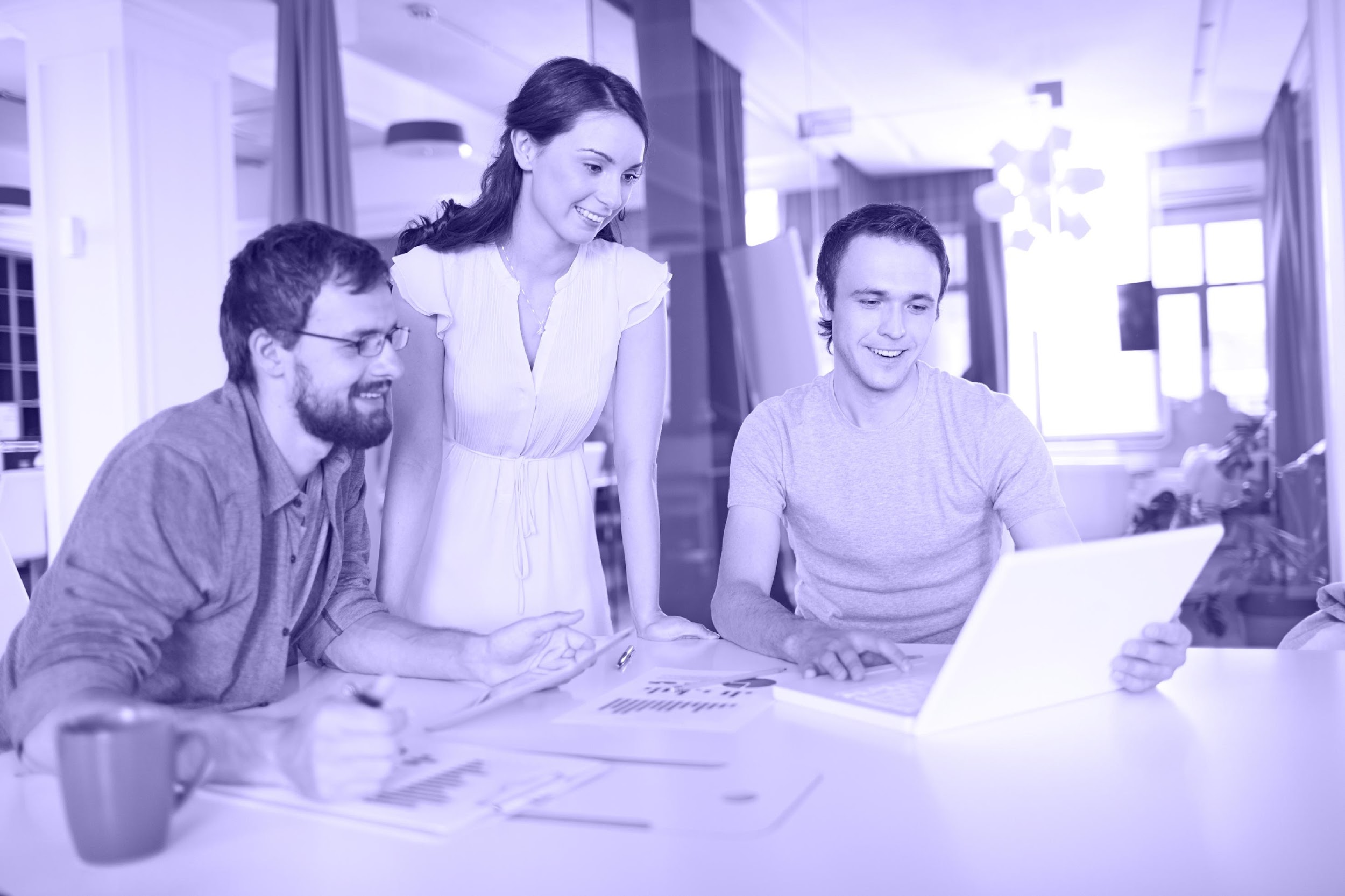 Projekti olulisus
Tänapäeva keeleõppe üks olulisemaid eesmärke on suhtluspädevuse saavutamine.
Uuringud on näidanud, et keelekeskkonnas on keele omandamine enamasti isegi efektiivsem kui keeletunnis.
Oluline on õppijat keelekeskonnaks ette valmistada.
[Speaker Notes: Mida, kui mitu ja kui hästi me plaanime teha?
Kui mitme inimeseni plaanime jõuda? 
Mitmeid elusid  plaanime oma tegevusega mõjutada?
Kas me saame üldse midagi muuta?
Jne]
TEGEVUSTE RAKENDAMINE
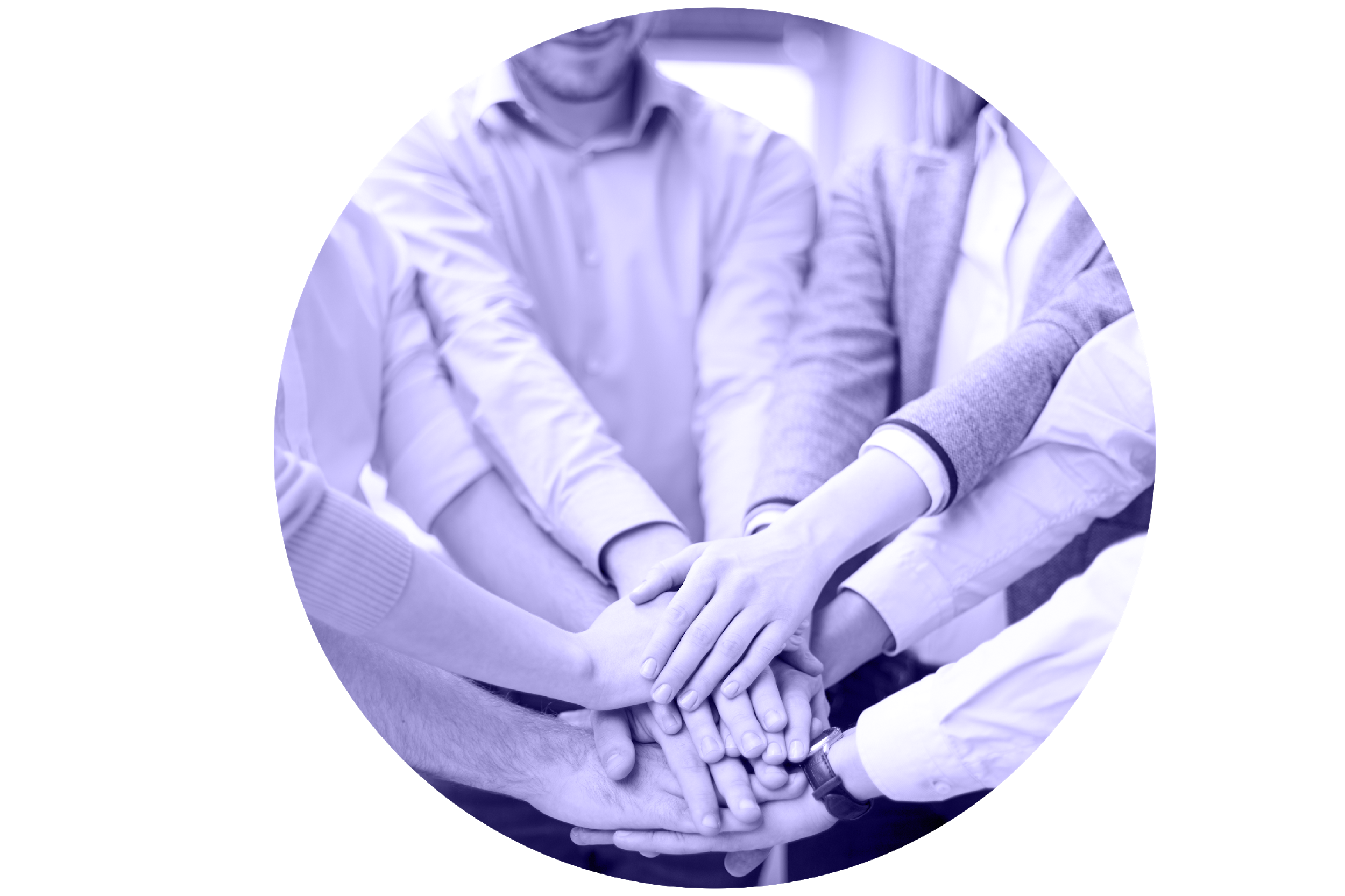 Tegevuste rakendamine
Projekti käigus on valminud juhendmaterjalid ja keelekeskkonnas keele omandamisele kaasa aitavad ülesanded, mida
eesti keele kui teise keele õpetajad saavad kasutada osana oma keeleõppekursusest;
 eesti keele kui teise keele õppijad iseseisvaks keeleoskuse arendamiseks.
[Speaker Notes: moodle]
TEGEVUSKAVA
Keelekeskkonnategevuste kava koostamine (sh keelekeskkonna tüübi, sihtrühma ja keeletaseme valimine)
Tegevuskava esitamine
Vahenädala ankeedi ettevalmistamine
Vahenädala esitlus
Õppematerjalide koostamise algus, arutlus vahenädala seminari tagasisidest
Keelekeskkonnas vajaliku keelematerjali kavandamine
7.   Ülesannete tutvustamine katseisiku(te)le
8.  Katse läbiviimine
9.  Tagasiside katseisiku(te)lt
10. Katsete analüüs katseisikute tagasiside põhjal ja parandamise plaanid
11. Ülesannete kohandamine ja lõplik vormistamine
12. Projekti portfolio koostamine
13. Esitlussessioon ülikoolis
TEADUSPÕHISUS  JA INTERDISTSIPLINAARSUS
TEADUSPÕHISUS
Teoreetiline raamistik, mis keskendub motivatsiooniteooriate edasiarendusele (Klaas & Lang, 2022)
Juhindumine tuleviku-minast
Vastutus liigub õpetajalt õppijale
Keelekeskkonna rolli olulisus (Rüütmaa & Aruvee, 2022)
Keele omandamiseks ei piisa vaid klassiruumi õppest
Keeleliste, sotsiaalsete ja psühholoogiliste takistuste ületamine
Keele igapäevases elus kasutamise plussid
Parimad praktikad (Kitsnik, 2019)
Mängustatud-improvisatsioonilise õppemeetod
Juhend iseseisvaks keeleõppeks
TEADUSPÕHISUS
Aluseks Euroopa keeleõppe raamdokument, kus kommunikatiivses keeleõpetuses on rõhk interaktiivsusel ja õpitava keele kasutamisel. 
Kommunikatiivne keeleoskus ehk suhtluspädevus hõlmab kolme komponenti: keelelist, sotsiolingvistilist ja pragmaatilist. 
Sotsiolingvistilise pädevuse kaudu areneb õppija keelekasutuse olukohasus (viisakusreeglid, keeleregister jm). 
Pragmaatilise pädevuse kaudu areneb õppija arusaamise ja keelekasutuse võime.
Suhtlemine keelekeskkonnas võimaldab õppijal harjutada igapäevastes olukordades toimetulekut, ehtne keelekeskkond pakub tähenduslikku keelekogemust.
(Euroopa keeleõppe raamdokument, 2007)
VÄLJAKUTSED  & KÜSIMUSED
Kuidas meie ülesande ideed katseisikule selliselt tutvustada, et tal oleks motivatsioon ülesannet ka praktiliselt katsetada?
PROJEKTI TULEMUSED
I GRUPP
Testija läbis 3 katset ja andis konstruktiivset tagasisidet. 
Katse esitlesime järel muutsime katse ülesandeid vastavalt tagasisidele. 
Testija soovitusel muutsime ülesanded struktureeritumaks.
Omandasime teadmised, kuidas katseid planeerida ja läbi viia.
Mõju laieneb ka katseisiku perekonnale, sõpradele: arenes katseisiku motivatsioon keelt õppida.
II GRUPP
Valmis virtuaalne kuue päeva väljakutse. 
Enne keele praktiseerimist saab õppija vaadata õppevideot dialoogiga, mida on võimalik jälgida ka kirjapildis. Seejärel suundub õppija keelekasutusolukorda.
Lõpuks täidab õppija virtuaalpäeviku, kus kirjeldab oma õpikogemust ning emotsioone. 
Meie ülesandeid katsetasid kolm testijat, kelle keeletase on A2. 
Testijatele meeldis, et õppevideoid sai mitu korda uuesti vaadata ning samal ajal jälgida dialoogi ka kirjapildis.
III GRUPP
Projekti tulemusena valmisid ülesanded eesti keele harjutamiseks peamiselt virtuaalses keelekeskkonnas.
Lisaks sisaldab materjal:
linke interaktiivsetele keelematerjalidele, mida õppija ja/või õpetaja saab kasutada ettevalmistusfaasis enne keelekeskkonda suundumist,
teemakohast sõnavara ja väljendeid 
linke teemaga seotud lisamaterjalile Internetis (laulud ja luuletused rõivaste teemal)
KODULEHT
Projekti tulemusena valmis koduleht, kuhu on koondatud kõigi kolme grupi ülesanded https://www.tlu.ee/~drskyrim
MEEDIAKAJASTUS
16.01 ilmub projektist artikkel Õpetajate Lehes. 
Humanitaarteaduste ja Haridusteaduste Instituut kui ka erinevad keelegrupid (näiteks E nagu Eesti) jagavad Õpetaja Lehe artiklit enda facebooki avalehel
JÄRELDUSED
Parem arusaam keeleõppija vastutusest keele õppimisel: saime teada, kuidas toetada keeleõppijaid.
Keeleomandamine on kõige tõhusam siis, kui keeleõppija saab võimaluse ise keelt aktiivselt kasutada.
Keeleõppimine ei pea tähendama vaid grammatikaülesandeid.
TÄNAME KUULAMAST
Kasutatud allikadEuroopa keeleõppe raamdokument. (2007). Euroopa keeleõppe raamdokument: õppimine, õpetamine ja hindamine. Haridus - ja teadusministeerium.https://harno.ee/sites/default/files/documents/2021-06/euroopa_keele6ppe_raamdokument.pdf Kitsnik, M. (2019). Eesti keel kui teise keele õppimine: kas raske töö või kerge lõbu? Keel ja Kirjandus. Klaas-Lang.; Birute. (2022). Kogukondlik keeleõpe – võimalus kasvatada keeleõppe motivatsiooni.  Eesti Haridusteaduste Ajakiri, 10, 228—250.Rüütmaa, T.; Aruvee, M. ( 2022).  Juhtumianalüüs: märkamatu keeleõppe projekt TLÜ-s.  EestiRakenduslingvistika Ühingu aastaraamat, 18, 245–261.